The 14th Asia Pacific Cervical Spine Society Meeting
演題動画作成
ご使用のOfficeのバージョンにより、表記が異なる場合がございますので、ご了承ください。
このマニュアルのバージョンはウィンドウズ版Office2019になります。
1
スライド付き発表動画の作成方法～アップまでの流れ
• 以下のステップより発表動画を作成ください。
  データのアップロードはメールにて、ご案内させていただきます。
データ
アップロード
演題スライドの
作成（ＰＰＴ）
機器準備
録音準備
音声録音
ー目次ー
①録音を始める前に
P3
………………………………………………………………
②機器の準備
………………………………………………………………………
P3
③ナレーションの録音
……………………………………………………………
P4
④録音中の操作方法
………………………………………………………………
P5
⑤スライド毎の音声の確認の仕方
………………………………………………
P6
⑥特定のスライドを録音し直したいとき
………………………………………
P7
2
①録音を始める前に
• 先生ご自身が作成された発表用パワーポイントのファイルをご用意ください。　
  元データより、動画に加工する為のコピーファイルを作成します。
• 作成したコピーファイルを使用して音声の登録を行っていただきます。
②機器の準備
• パソコン・マイクのご準備をお願いします。
• マイクの性能テストを行ってください。
（マイクがついているノートパソコンの場合は内臓マイクを、
   マイクのついていないノートパソコン・デスクトップパソコンを使用する
   場合は外付けのマイクをつないで音声の録音をお願いします。）
• 録音の際は極力静かな場所で雑音が入らないようお願いします。
3
③ナレーションの録音
①画面上部に表示されているスライドショーをクリック
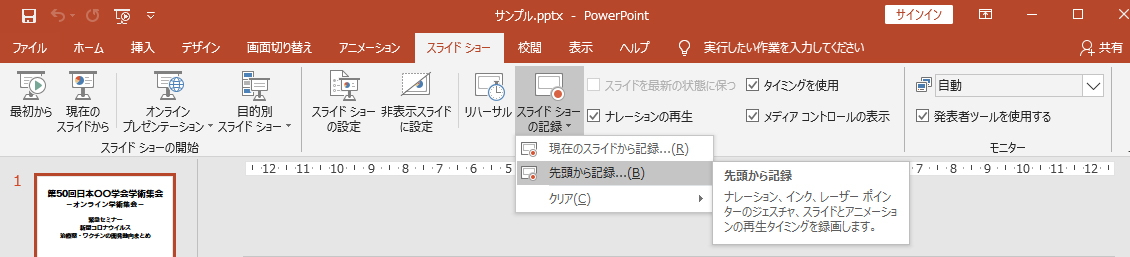 ②スライドショーの記録をクリック
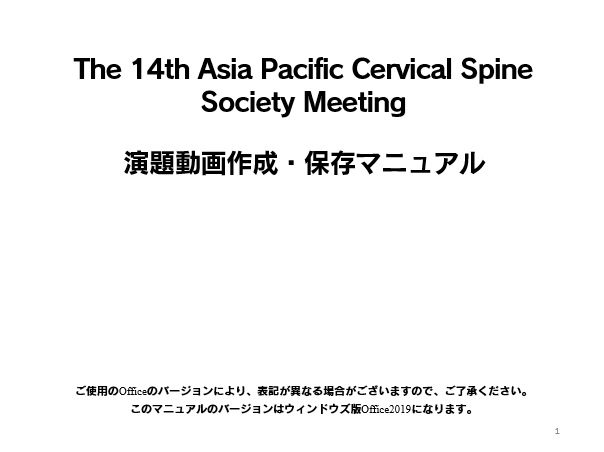 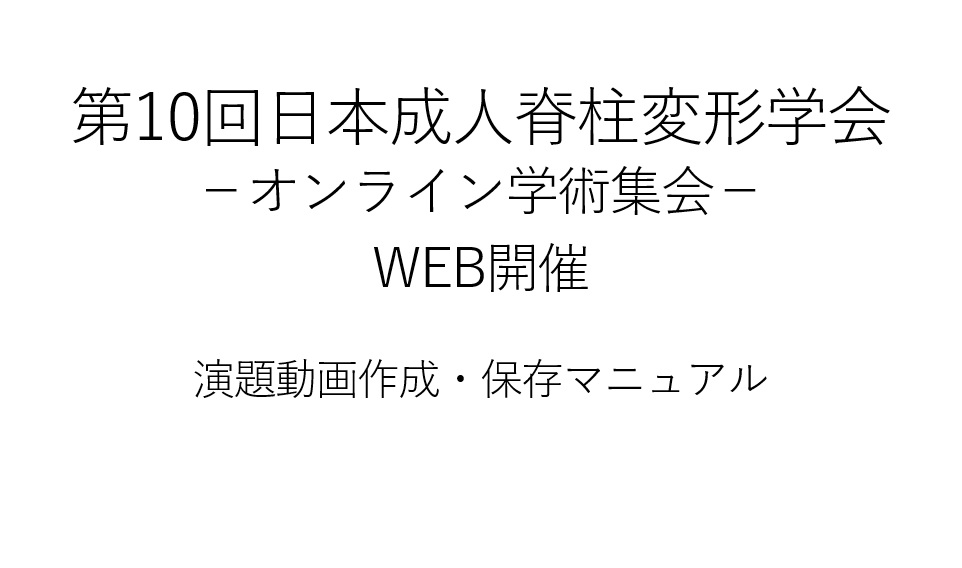 ③先頭から記録を開始をクリック。
③先頭から記録を開始をクリック。
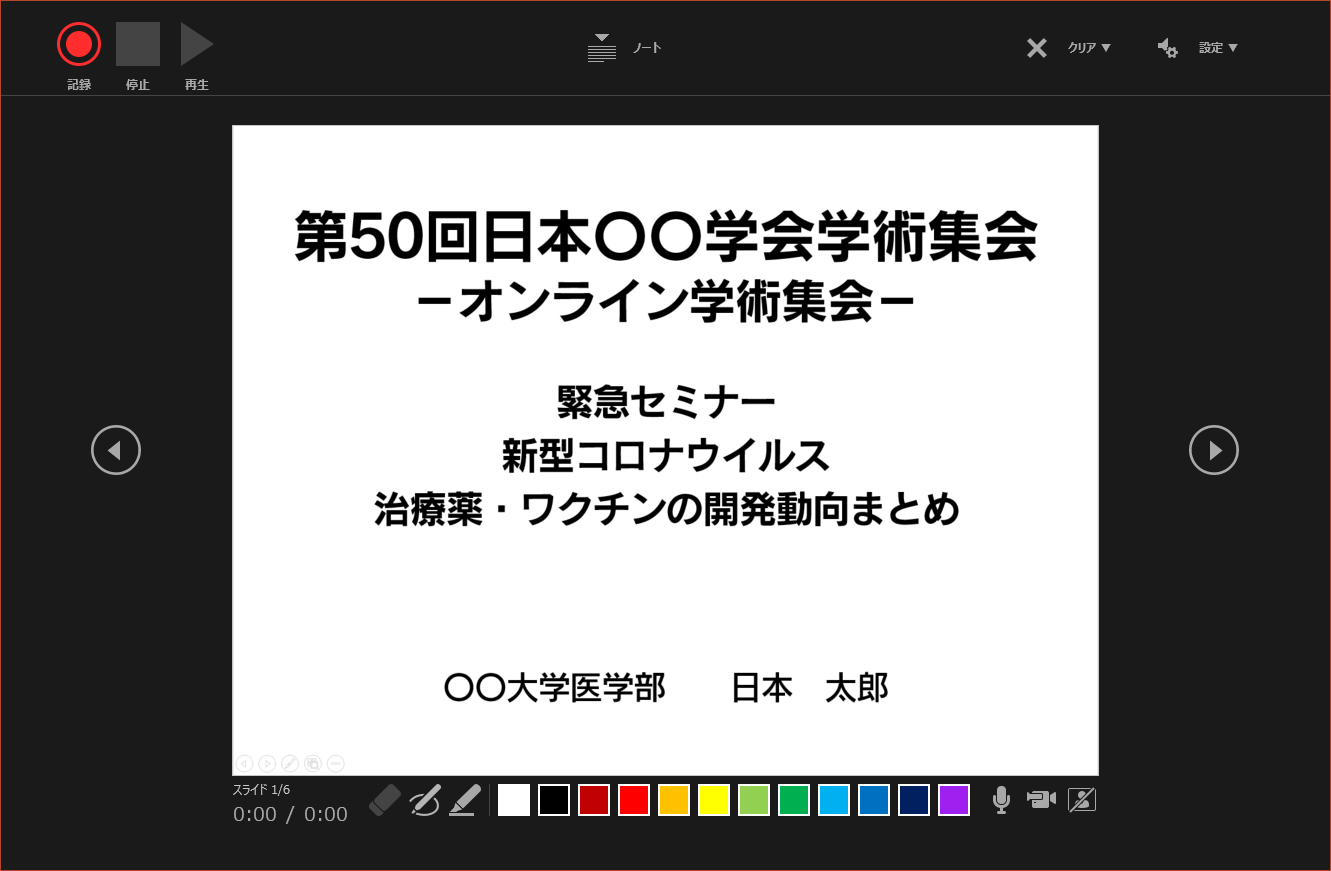 ④記録を押すと録音開始
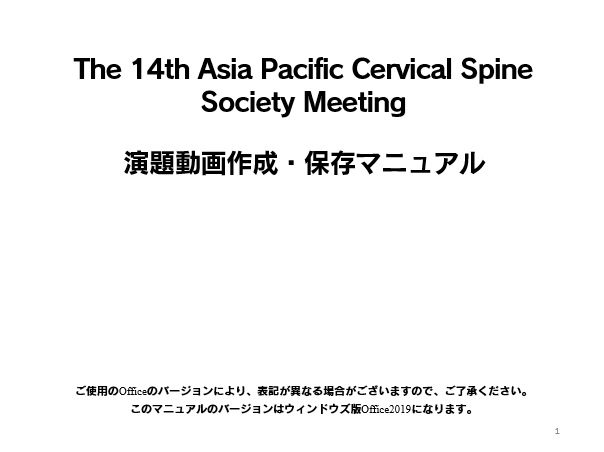 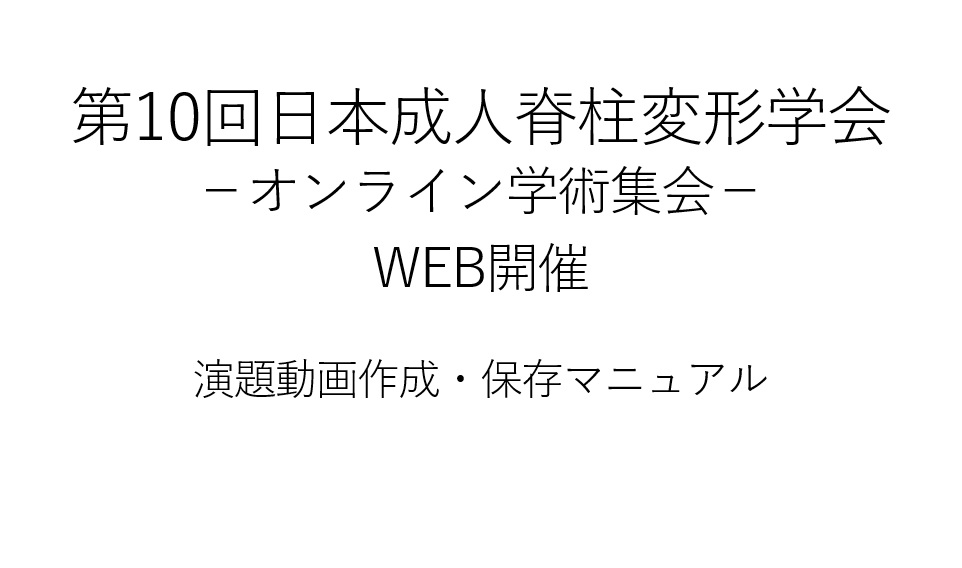 4
④録音中の操作方法
一時停止
停止
2
5
4
6
7
8
9
10
6
7
3
1
プレビューを開始
1
2
3
4
5
6
7
8
9
10
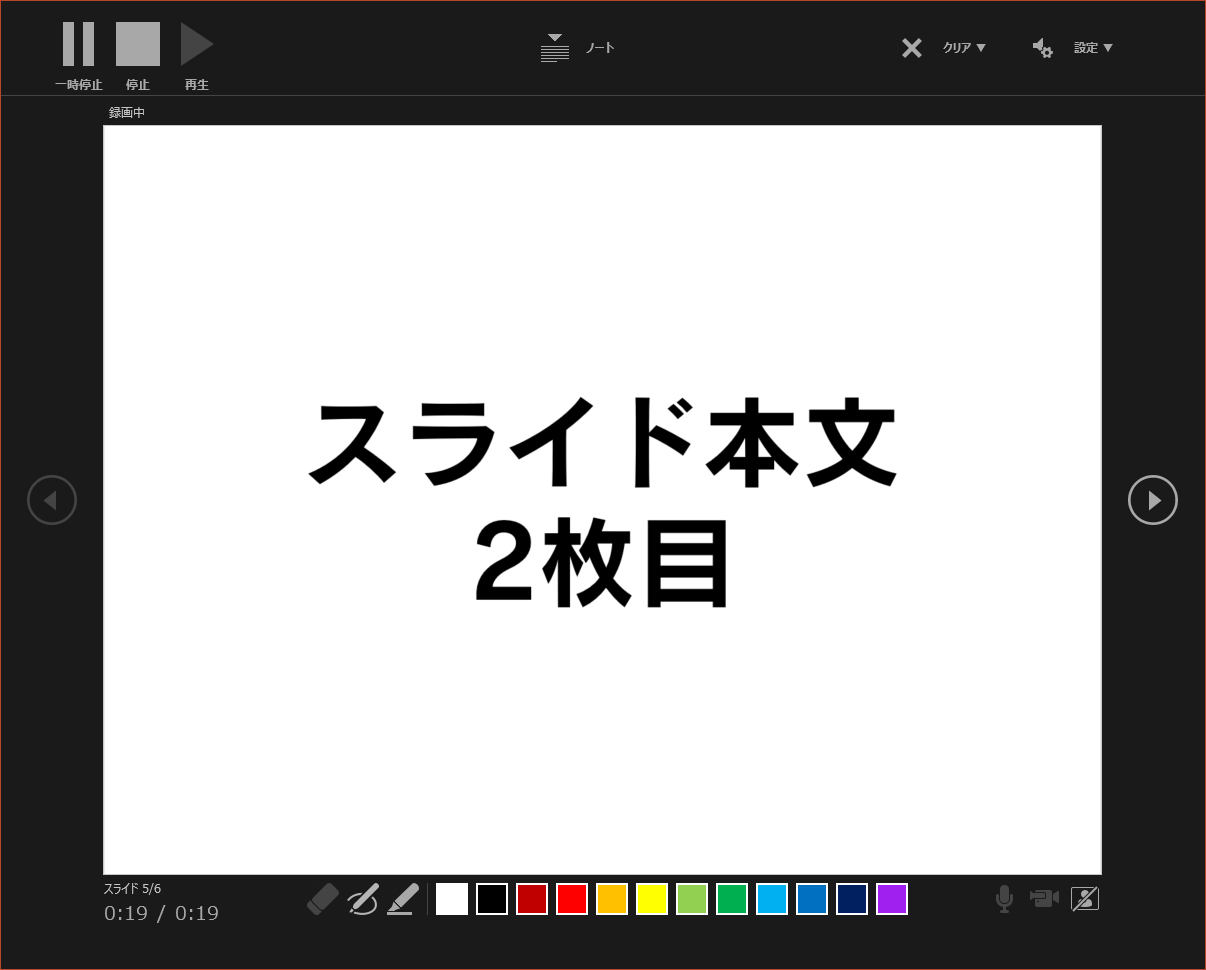 現在のスライドの録画時間
全スライドの録画時間
前のスライドに戻る
次のスライドへ移動する
マウスポインターの変更
（レーザポインタやマーカー等を使用出来る。）
全スライドを表示して移動
タブメニューの表示
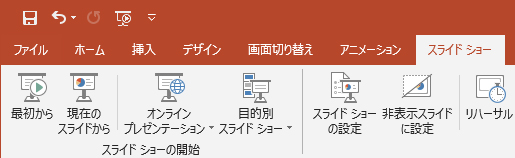 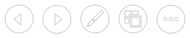 録音したナレーションは、スライドショーの
「最初から」より確認することができます。
5
⑤スライド毎の音声の確認の仕方
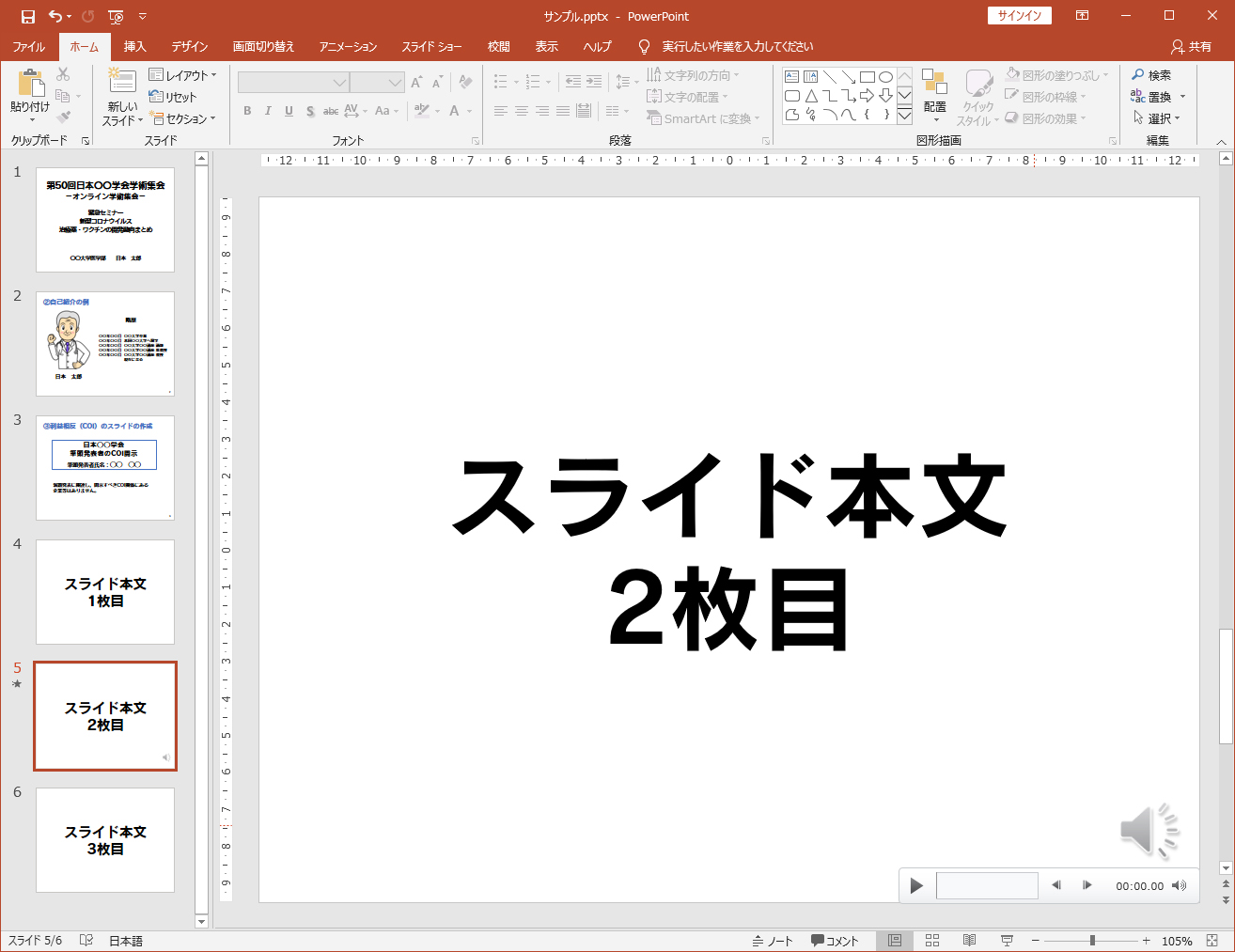 スピーカーマークを押すと再生メニューが表示されます。
再生ボタンを押すと録音した音声が流れます。
再生ボタン
6
⑥特定のスライドを録音し直したいとき
②画面上部に表示されているスライドショーをクリック
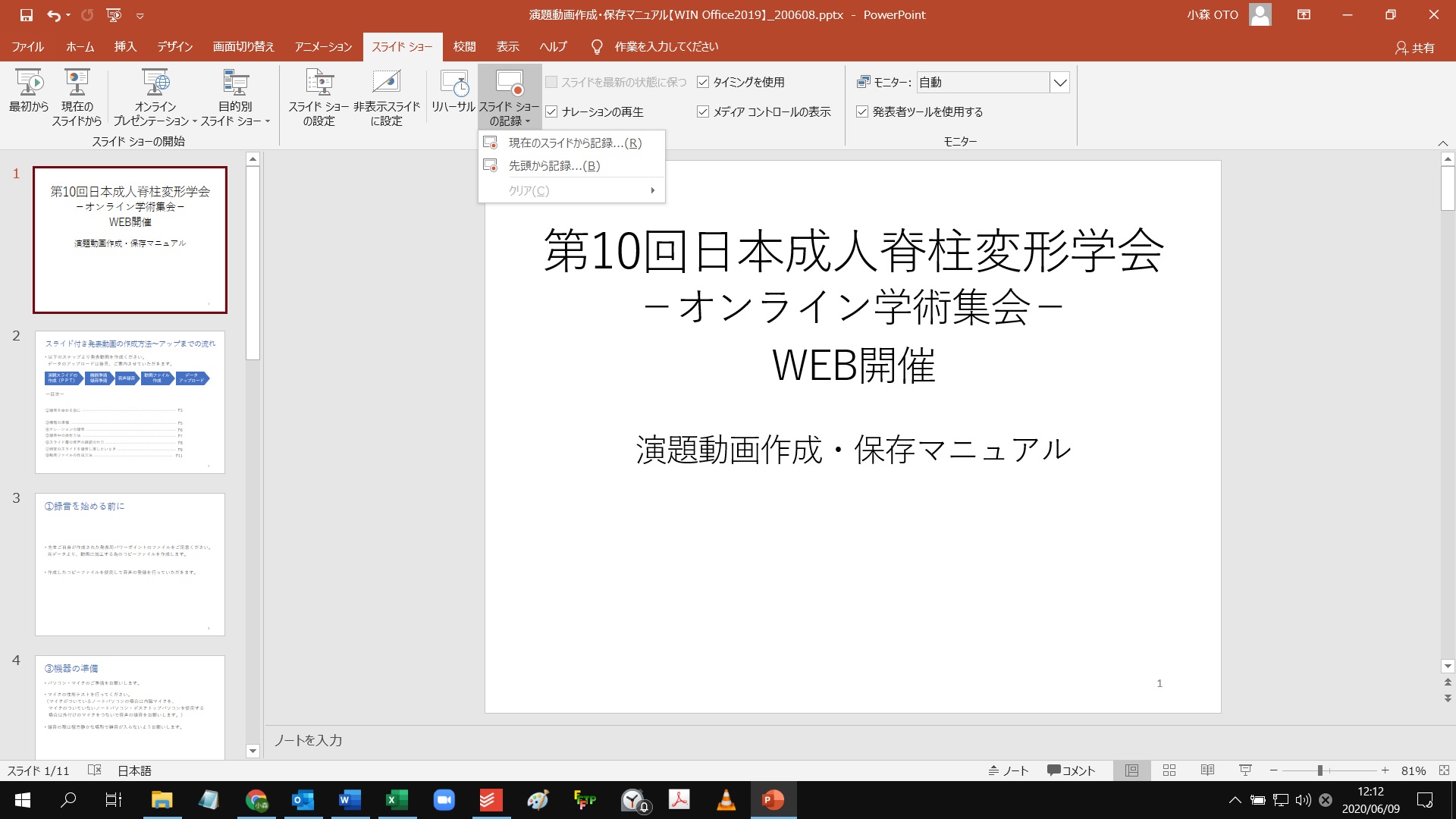 ③スライドショーの記録をクリック
④現在のスライドから記録…を
　クリックすると再録音が開始される
④現在のスライドから記録…を
　クリックすると再録音が開始される
④現在のスライドから記録…を
　クリックすると再録音が開始される
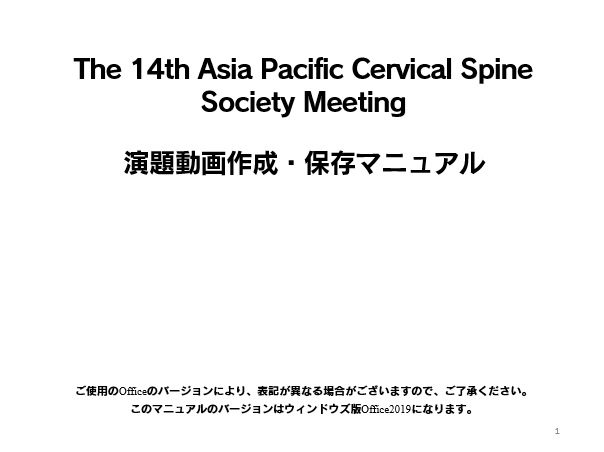 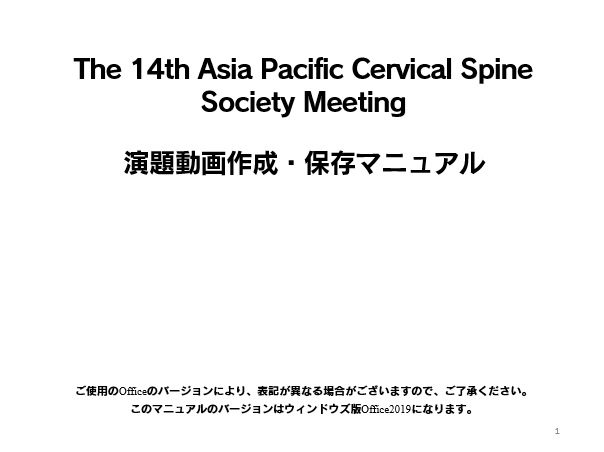 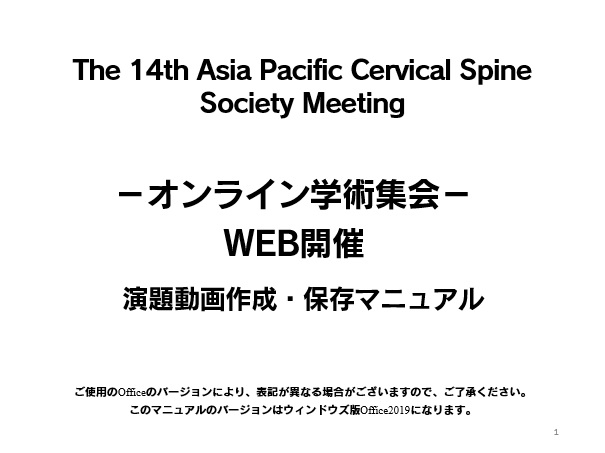 ①録音し直したいスライドを選択
①録音し直したいスライドを選択
①録音し直したいスライドを選択
7
⑥特定のスライドを録音し直したいとき
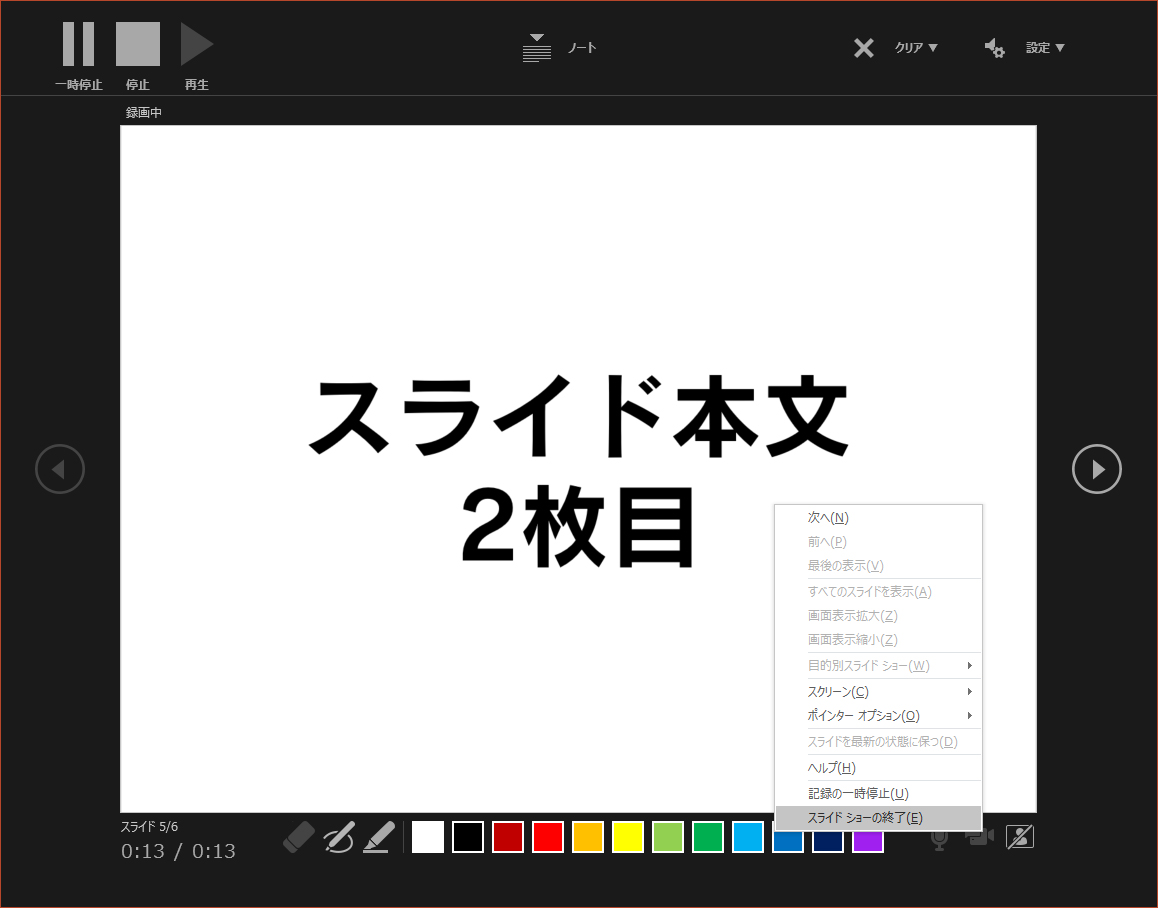 ⑤再録音終了後、右クリック＞
　スライドショーの終了を選択
8